Near-Zero Zone September Rollout
Assessing Your Industrial Energy Efficiency Potential
September 24 - 27, 2012
William S. Haas		Catalina Lamadrid
Director, Energy Programs	Senior Energy & Sustainability Consultant
Corporate Profile
The Shaw Group Inc.® is a leading global provider of technology, engineering,  procurement, construction, maintenance, fabrication, manufacturing, consulting, remediation, and facilities management services to clients in the energy, chemicals, environmental, infrastructure, and emergency response industries. 
 
Headquarters: Baton Rouge, LA
Stock Ticker: NYSE: SHAW
Number of employees: 25,000 
FY 2011 Revenues: $5.9 billion
Backlog: $18.2 billion (as of 5/31/12)
Website: www.shawgrp.com
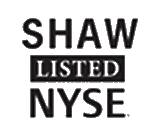 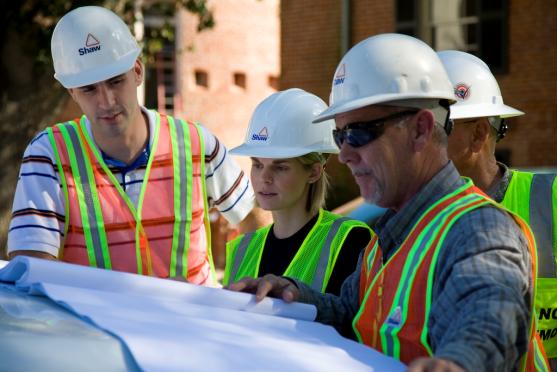 2
Shaw overview
Energy Audit Overview
What An Audit Is:
Analysis of the energy used in a facility
Identifies opportunities to reduce energy usage
Tool to reduce both operational and capital expenditures
Audit Review Areas:
HVAC Systems
Building System Operation
Operational Procedures
Building Automation & Control
Lighting & Lighting Control
Pumps & Motors
Water Consumption Systems
Domestic Hot Water Systems
Process Equipment
Utility Automation & Metering
Renewable Energy Systems
3
Footer
[Speaker Notes: An energy audit is a systematic approach to problem solving and decision making. The primary goals of an energy audit are to qualify and quantify how the building energy systems are performing now, how that performance can be improved, and what will be the outcomes of those improvements for the Owner in financial and non-financial terms.
Energy audits vary in depth, depending on the configuration of the building energy systems, the project parameters set by the client, and the scope and capabilities offered by the energy auditor.]
Energy Audit Process
Typical Report Format:
Facility and System Energy Performance Analysis

Energy Efficiency Improvement Opportunities

No-Cost/ Low-Cost Improvements

Capital Improvements

Prioritization of Improvements

Cost, ROI, Incentives, Implementation Difficulty
4
Footer
[Speaker Notes: ASHRAE Level 1 – Walk-Through Analysis/Preliminary Audit: The Level 1 audit alternatively is called a “simple audit”, “screening audit” or “walk-through audit” and is the basic starting point for building energy optimization. It involves brief interviews with site operating personnel, a review of the facility’s utility bills and other operating data, and an abbreviated walk-through of the building.

ASHRAE Level 2 – Energy Survey and Analysis
The next step for most facilities is the ASHRAE Level-2 audit/assessment. The Level-2 project starts with the findings of the Level-1 audit, and evaluates the building energy systems in detail to define a variety of potential energy-efficiency improvements. This should include the Building Envelope, Lighting, Heating, Ventilation, and Air Conditioning (HVAC), Domestic Hot Water (DHW), Plug Loads, and Compressed Air and Process Uses (for manufacturing, service, or processing facilities).  This 

The Level-2 audit should result in a clear and concise report and briefing with the Owner and Management Team describing a variety of Energy Efficiency Measures (EEMs) including no- and low-cost measures, modifications to system controls and building automation, operational changes, and potential capital upgrades. The findings should include general costs and performance metrics, as well as a means for the Owner to evaluate the EEMs and decide how to proceed with implementation.

ASHRAE Level 3 – Detailed Analysis of Capital Intensive Modifications
Some of the system upgrades or retrofits revealed by the Level-2 audit may require significant investments of capital, personnel, and other limited resources. Before making this level of investment, the Owner will want to have a much more thorough and detailed understanding of the benefits, costs, and performance expectations. This is the purpose of the “investment-grade” Level-3 ASHRAE audit. 

Type of Audit 
Highlights 
Level 1 Rapid assessment of building energy systems 
Building energy benchmark 
High-level definition of energy system optimization opportunitiesOutline applicable incentive programs 
Level 2 Detailed building survey of systems and operations 
Breakdown of energy source and end use 
Identification of EEMs for each energy system 
Range of savings and costs for the EEMs 
Spotlight on Operational Discrepancies 
Outlining priorities for limited resources, next steps, and identification of EEMs requiring more thorough data collection and analysis (ASHRAE Level-3) 
Level 3 Longer term data collection and analysis 
Whole-building computer simulation calibrated with field data 
Accurate modeling of EEMs and power/energy response 
Bid-level construction cost estimating 
Investment-grade, decision-making support]
Energy Audit Benefits
Describes where and how where energy is used in processes and facilities
Typically identifies 10% to 30% in potential annual energy cost savings
Identifies the most cost effective options and prioritizes opportunities
Provides Return on Investment (ROI) and other decision making criteria
Supports capital planning efforts
Can optimize building comfort and system performance
Provides opportunities to realize environmental benefits and reduce greenhouse gas emissions
5
Footer
Near Zero Zone Energy Efficiency Opportunities
Share US and Turkish energy efficiency assessment techniques and technologies
Energy Audits of 4 initial companies
Focus on wide spectrum of industries
Target low cost improvements as well as capital cost
Assess and improve existing energy efficiency installation
6
Footer
Industrial Zone Specific Examples
Energy Efficiency Opportunities in Turkish Industries
Boiler and steam system
Compressed air system
Power quality
Insulation
Process energy intensity characterization
7
Footer
Lessons Learned
Significant opportunities for low-cost, no-cost energy efficiency improvements
Operations and Maintenance improvements represent an area of opportunity
Staff training and awareness
Simple payback ranges from 18 months to 5 years for many projects
8
Footer
William S. Haas, LEED AP
Director, Energy Programs 
william.haas@shawgrp.com 
Ph: +1 (312) 499-3517

Catalina Lamadrid, LEED AP, CEM
Senior Energy and Sustainability Consultant 
catalina.lamadrid@shawgrp.com 
Ph: +1 (312) 499-3518
9
Footer